Развитие мелкой моторики
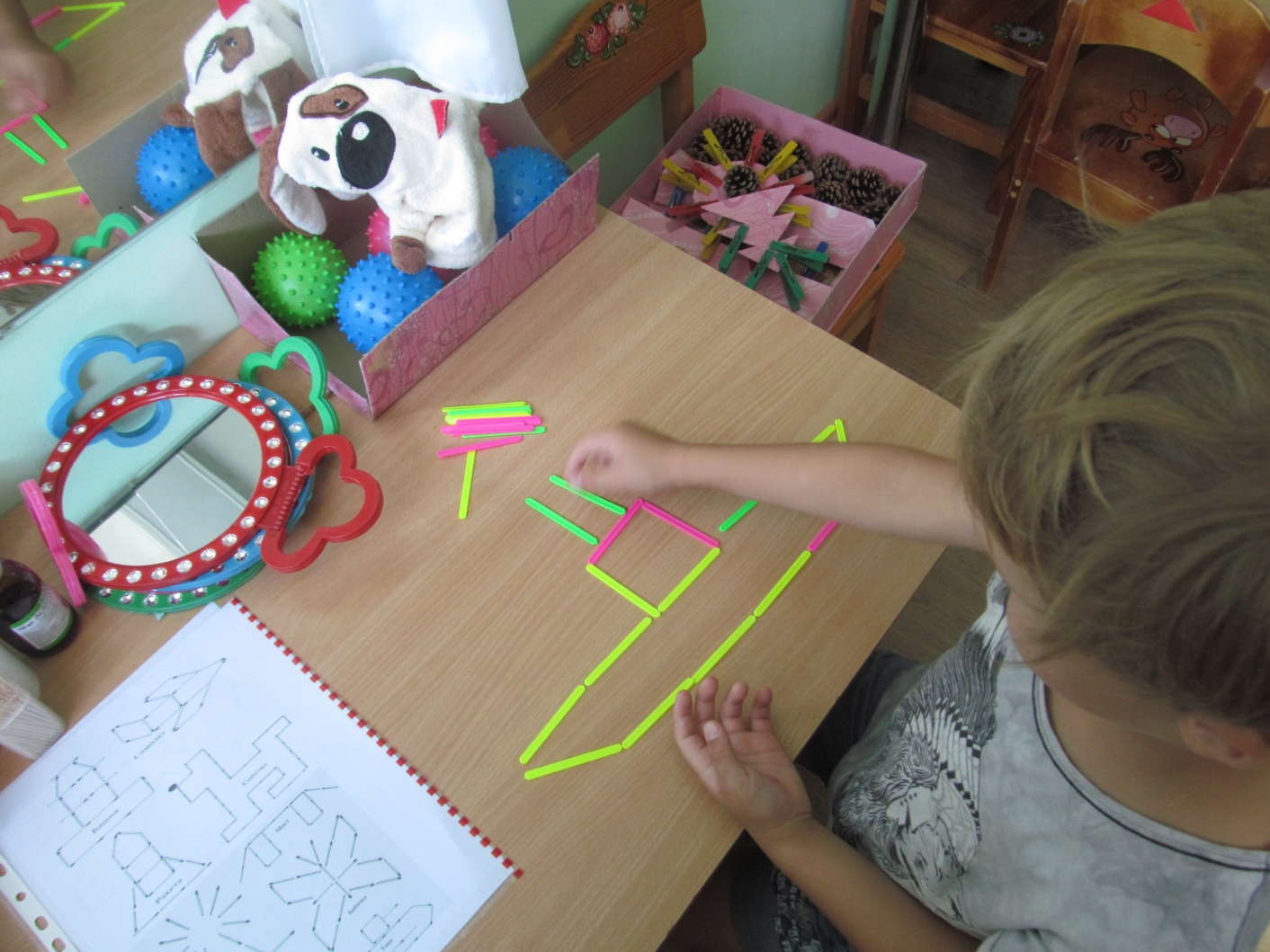 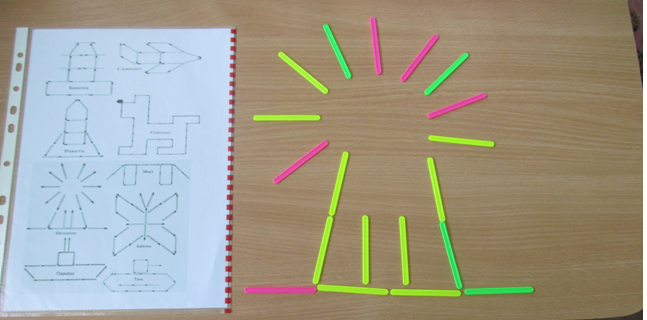 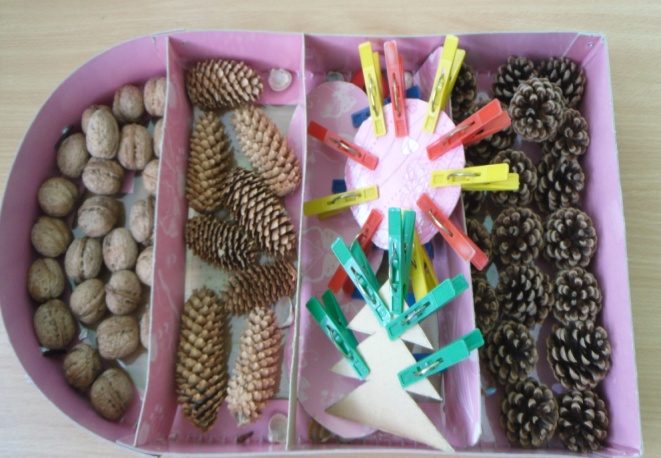 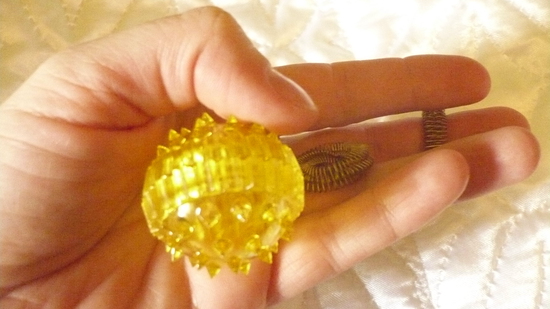 Характеристика  контингента воспитанников в 2015-2016 учебном году
Структура дефектов у дошкольников неоднородна.  
В 2015-2016 учебном году на коррекционно-развивающие занятия зачислены дети со следующими речевыми диагнозами:
Подготовка и проведение логопедического занятия в рамках месячника безопасности «Транспорт и правила дорожного движения»а так же оборудование  уголка дорожной безопасности
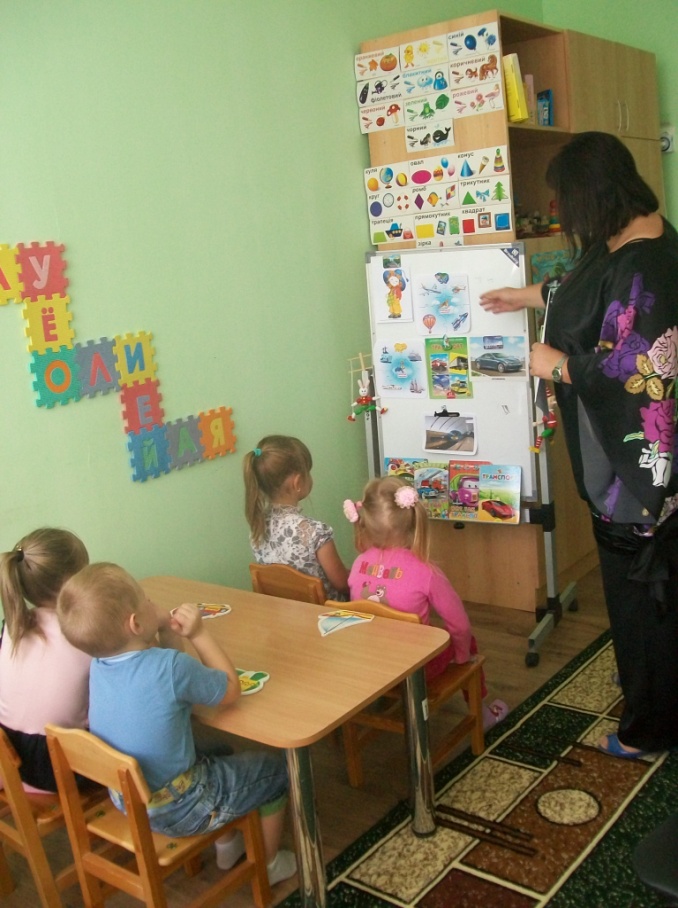 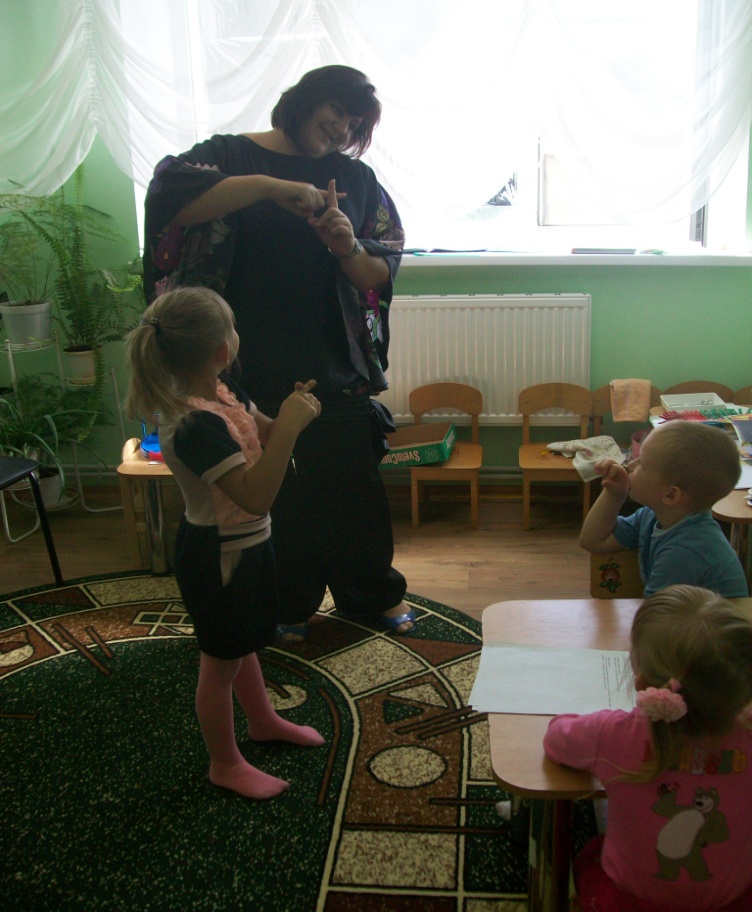 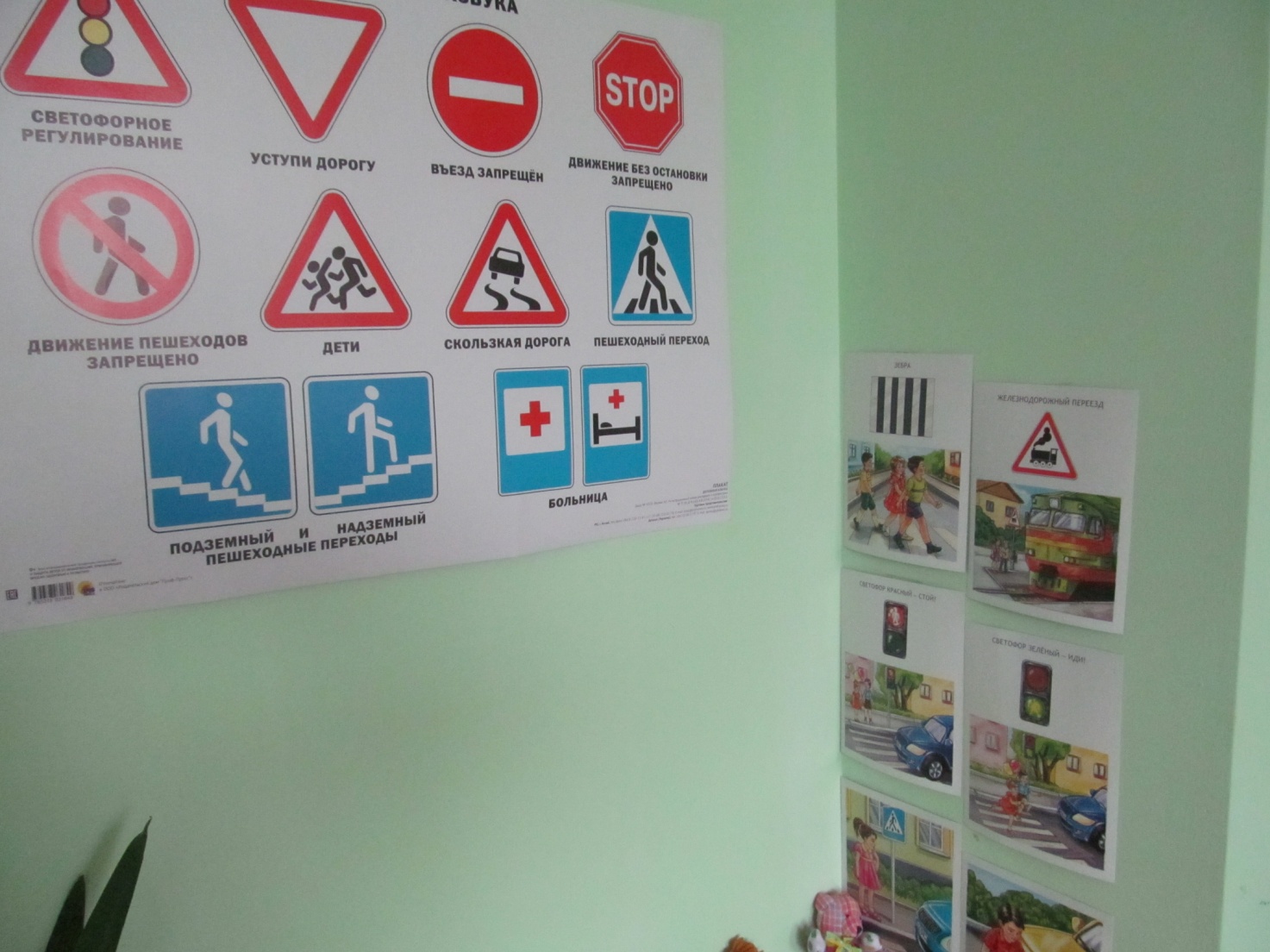